Community Detection Service on Cytoscape
09/10/19
Motivation
Current community detection algorithms/ services:
Long/ user-unfriendly documentation
Not readily portable for a pipeline of usage: graph -> CD -> visualization -> labeling
Our goal:
Build community detection services for popular algorithms that can be easily called by Cytoscape & other apps
Develop user-friendly CD menus & tools on Cytoscape which have interfaces to CD services, NDEx, gProfiler...
The solution        +
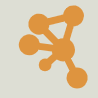 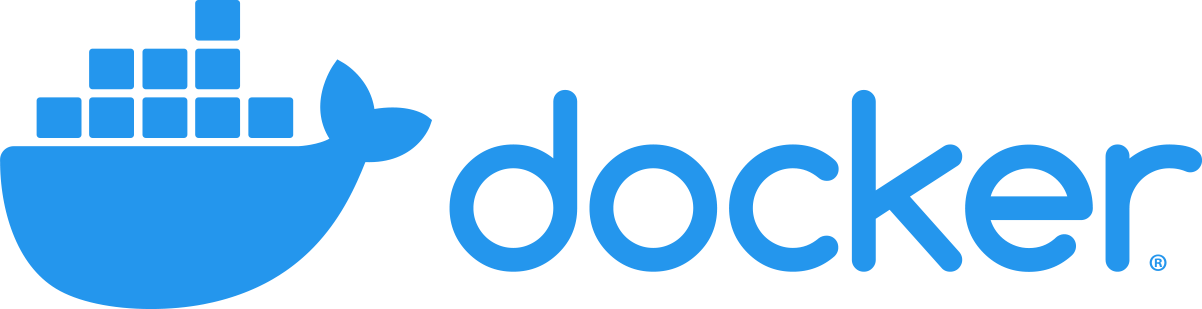 Write a Cytoscape app that calls community detection algorithms encapsulated in Docker images
Problem:  Not everyone can run Docker (Windows 10 home)
Solution:  Create a REST service for the app to call
What is Docker?
“A tool designed to make it easier to create, deploy, and run applications by using Containers” 
-- https://opensource.com/resources/what-docker
[Speaker Notes: https://www.datadoghq.com/docker-adoption/

https://www.datanyze.com/market-share/containerization/docker-market-share]
What is a Container?
“A Docker Container Image is a lightweight, standalone, executable package of software that includes everything needed to run an application: code, runtime, system tools, system libraries and settings.
Container Images become Containers at runtime” 
-- https://www.docker.com/resources/what-container
What does all that mean?
Lets one package/bundle an application in any language and run “anywhere”
“anywhere” Docker can be installed 
(Mac, Linux, Windows)
[Speaker Notes: https://stackoverflow.com/questions/16047306/how-is-docker-different-from-a-virtual-machine]
What is a REST Service?
“REST is an acronym for REpresentational State Transfer. It is architectural style for distributed hypermedia systems and was first presented by Roy Fielding in 2000 in his dissertation.” -- https://restfulapi.net/
Basically it is a website and pattern of use that is designed for computers/software to access.
Why a REST Service?
Easy for web developers to create a website that uses the service
Easy for software developers to use
No installation, no beefy hardware requirements
Accessible from all environments (Windows, Mac, Linux) and most languages
Easy for Cytoscape App developers to use
Community Detection Suite
Network Edge List
Gene List
CD App
CD Services
Term Mapping Services
Hierarchy Edge List
GO Result
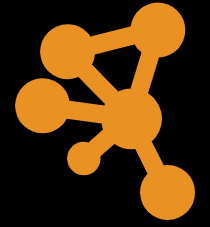 Gene List
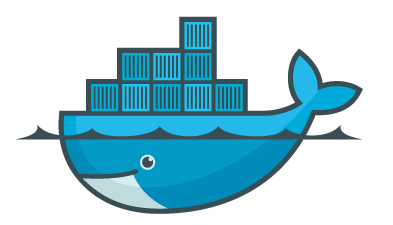 GO Result
Adjacency list
Interaction/Hierarchy Network
CliXo
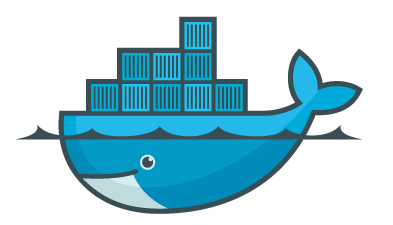 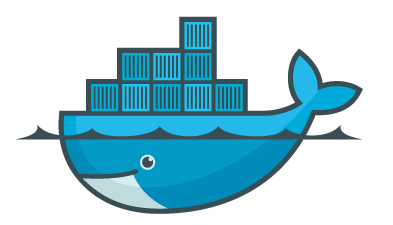 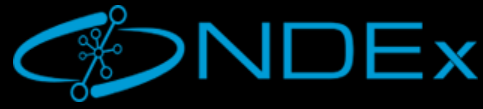 Louvain
Infomap
Community Detection Services
Louvain
https://louvain-igraph.readthedocs.io/en/latest/index.html
Weight optional
Can detect overlap communities (currently not compatible with detecting deep hierarchy)
Default resolution parameter: 0.1
Original output: community assignment
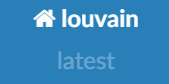 Community Detection Services
Infomap
https://www.mapequation.org/code.html
Hierarchy shallower than louvain, but can have overlapping communities with substantial runtime increase
Universal method applicable to any graph
Default markov-time: 0.75
Original output: tree file
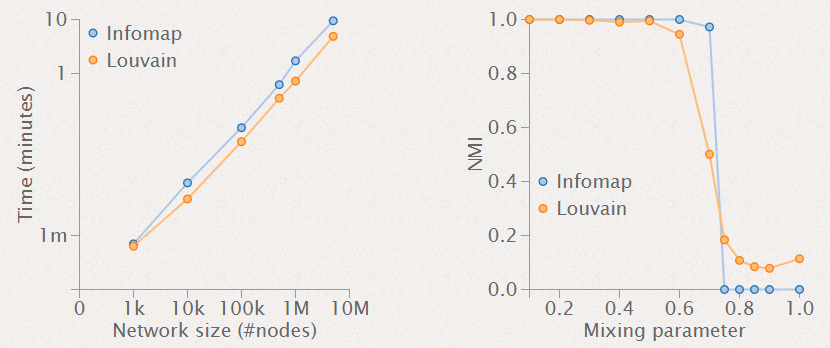 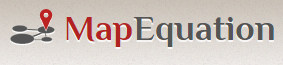 Community Detection Services
CliXO
https://github.com/fanzheng10/CliXO
Popular CD method focusing on clique detection
Work on small and weighted graph
Default alpha: 0.1, beta: 0.5
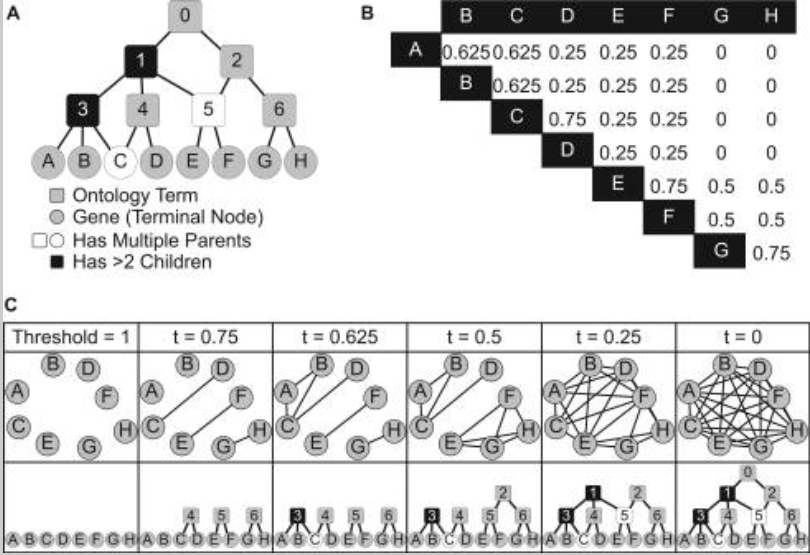 Community Mapping
gProfiler https://github.com/ndexbio/cdgprofilergenestoterm
Use Gene Ontology(GO)
Return GO term with a list of mapped genes
Each takes 2-3 s; decide to map on sub-hierarchy
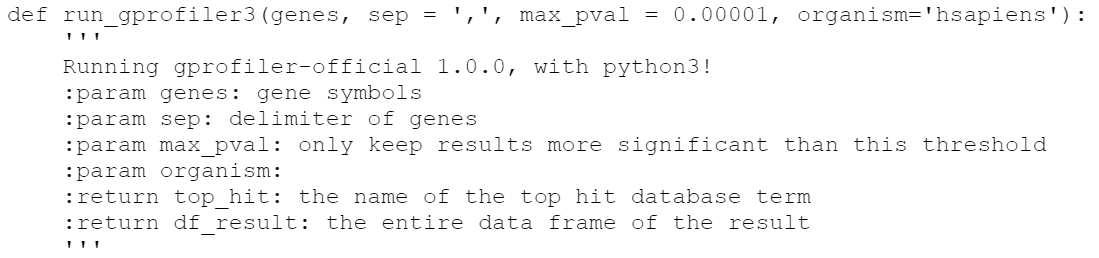 Community Detection App for Cytoscape
Java-based plugin for Cytoscape
Encapsulates REST API calls to CD algorithms and term alignment tools
Provides fast communication with CD service by reducing network overhead
Robust hierarchy network data model
Can be easily linked with an interaction network
Provides node table columns for effective styling
Gene list for each community can be directly searched in the original network
Community Detection App for Cytoscape
Network Edge List
Gene List
CD App
CD Services
Term Mapping Services
Hierarchy Edge List
GO Result
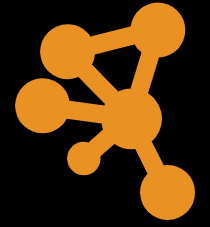 Gene List
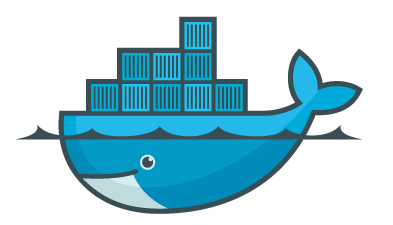 GO Result
Adjacency list
Interaction/Hierarchy Network
CliXo
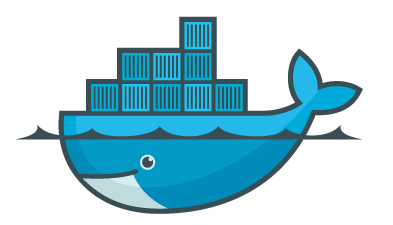 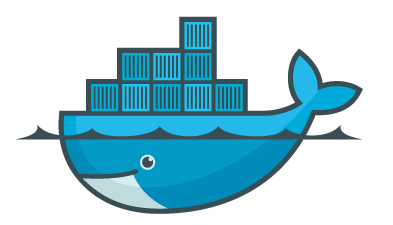 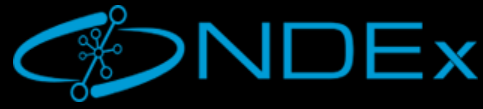 Louvain
Infomap
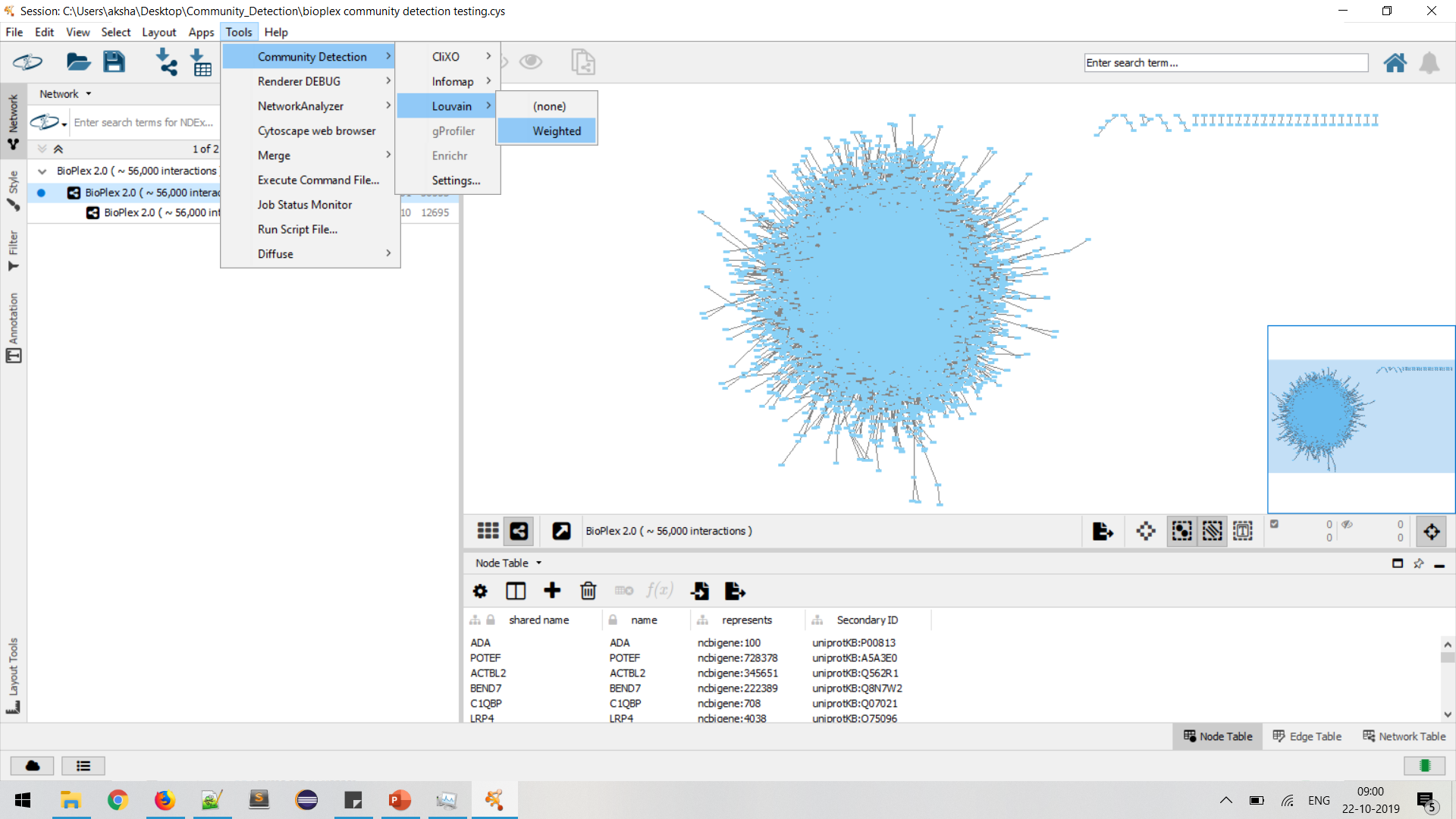 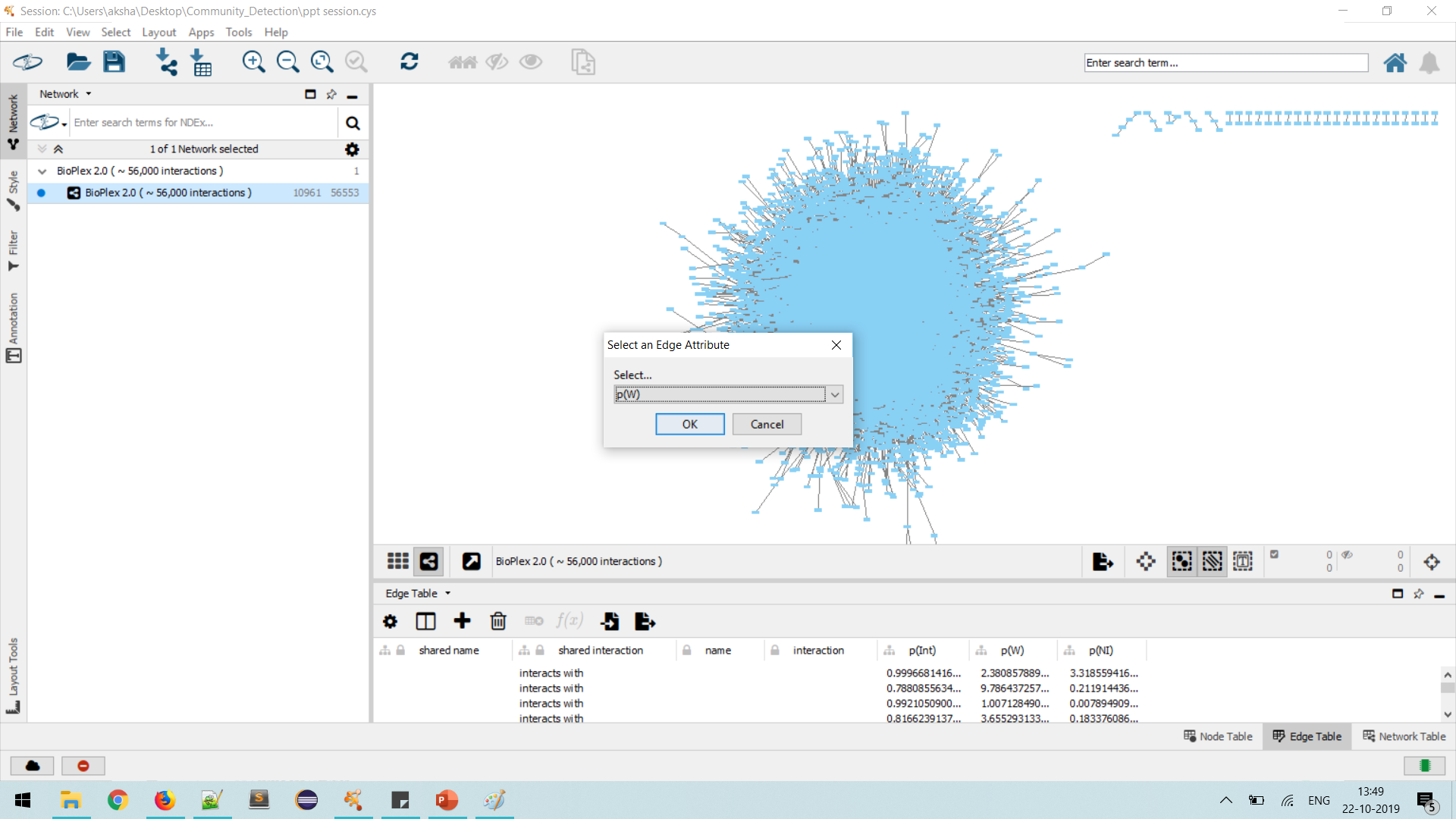 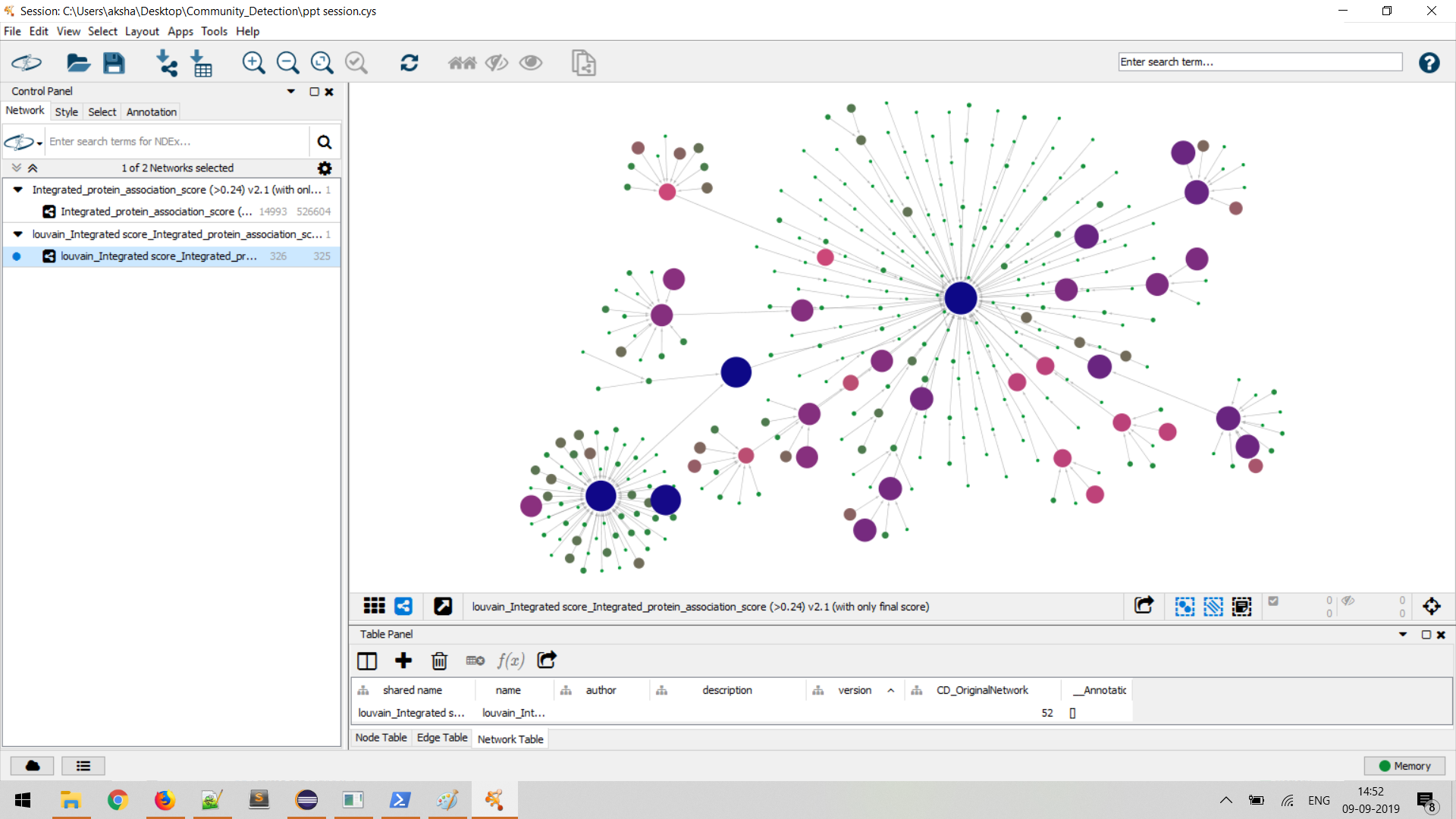 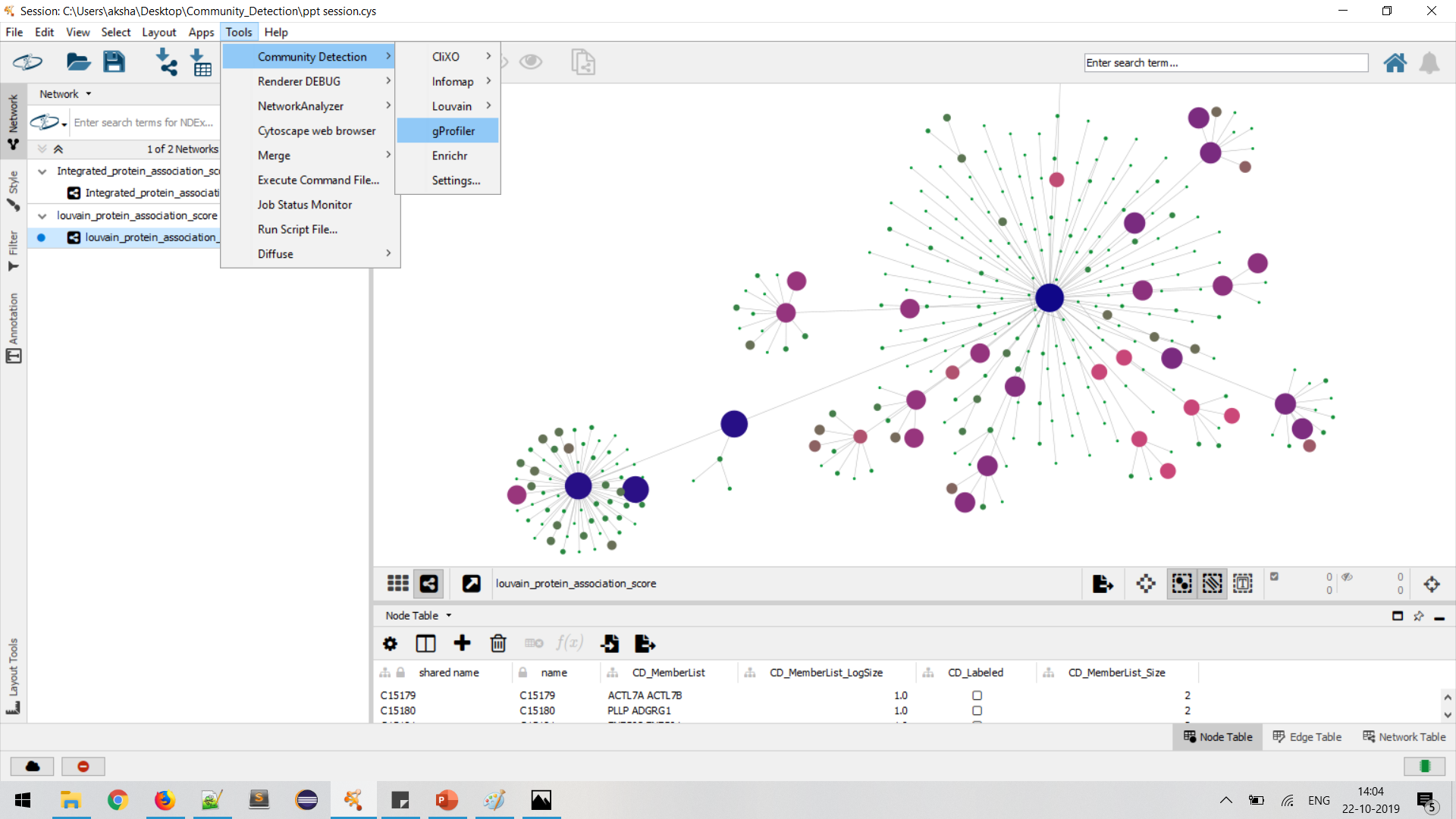 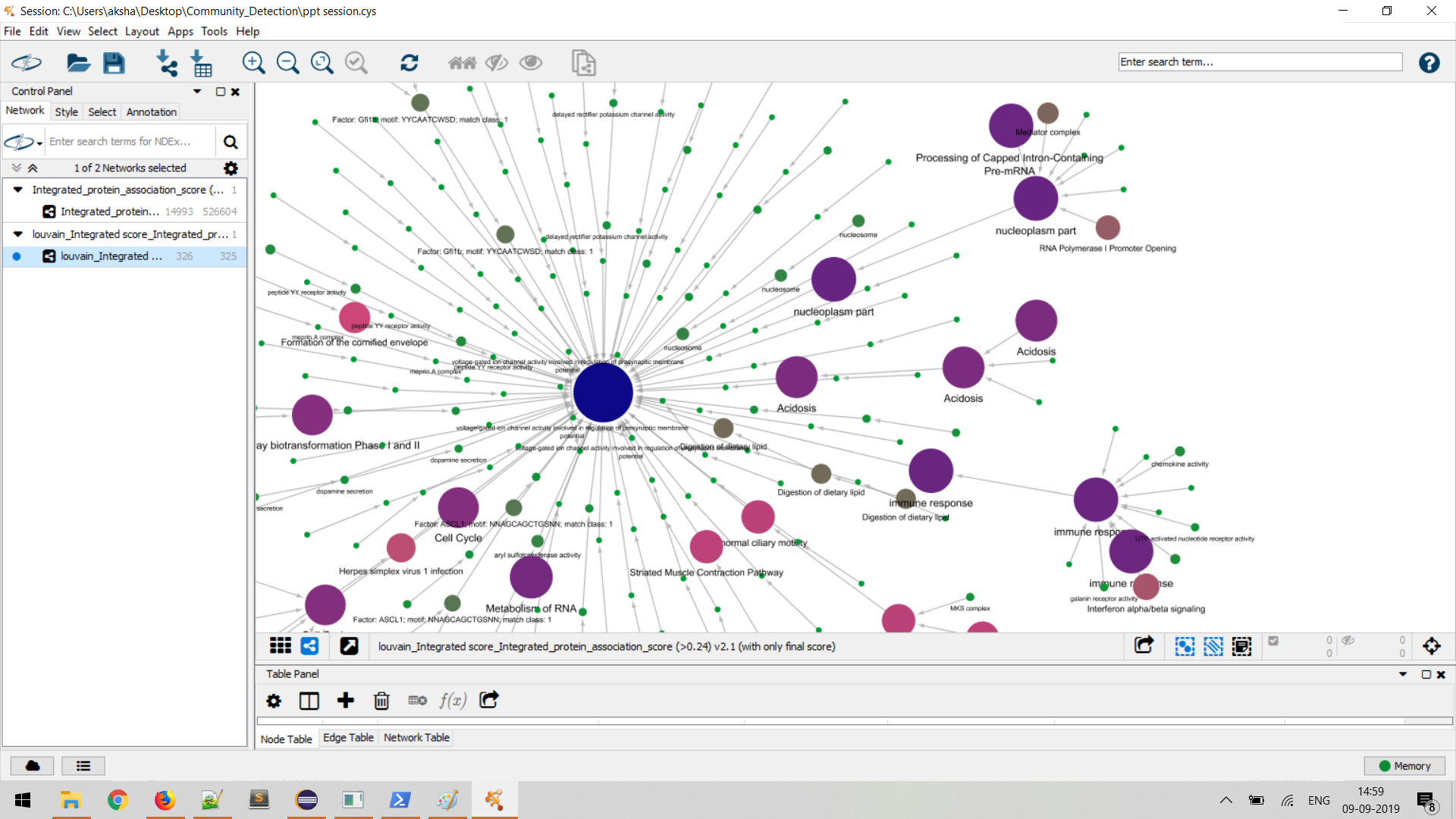 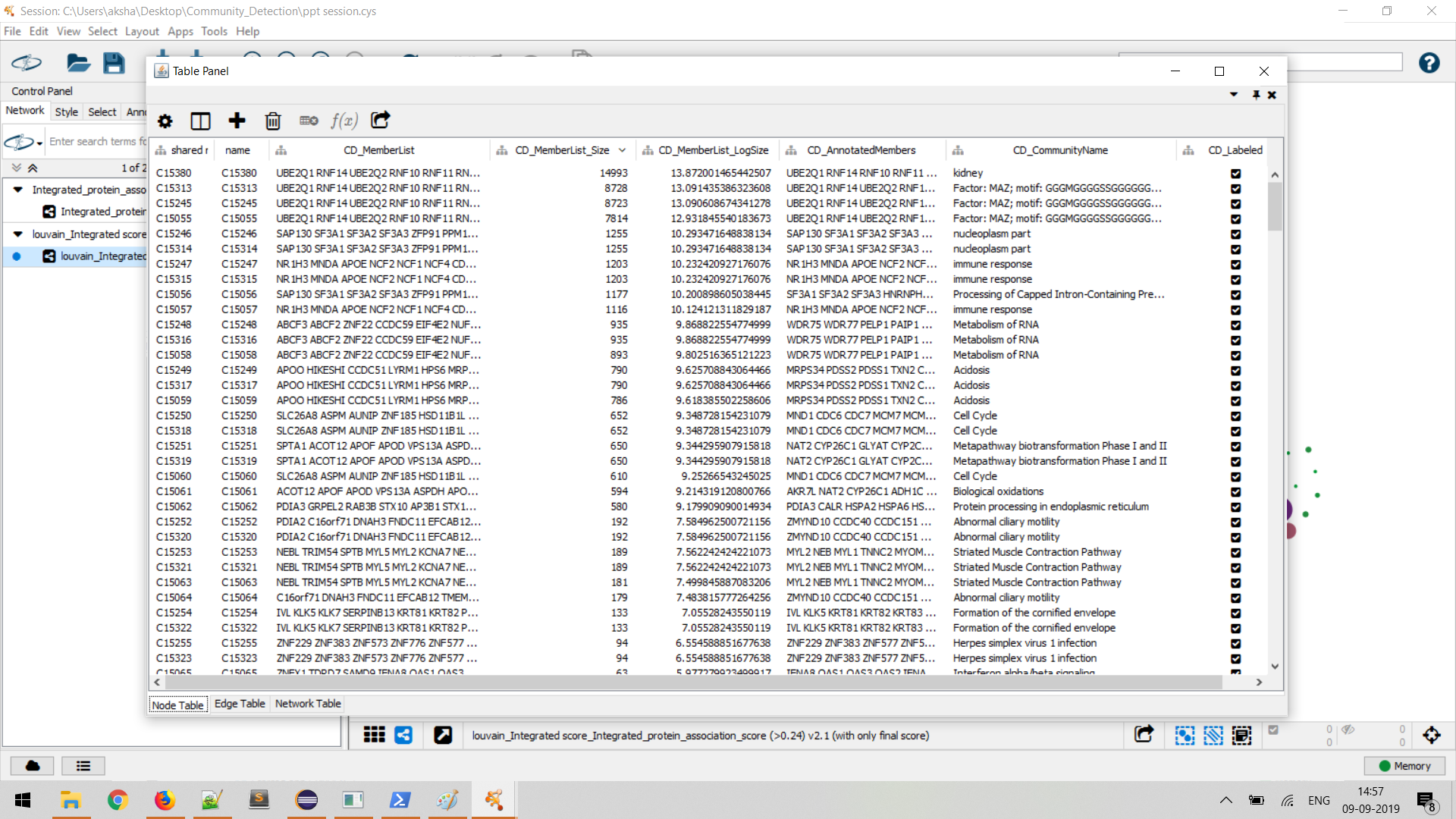 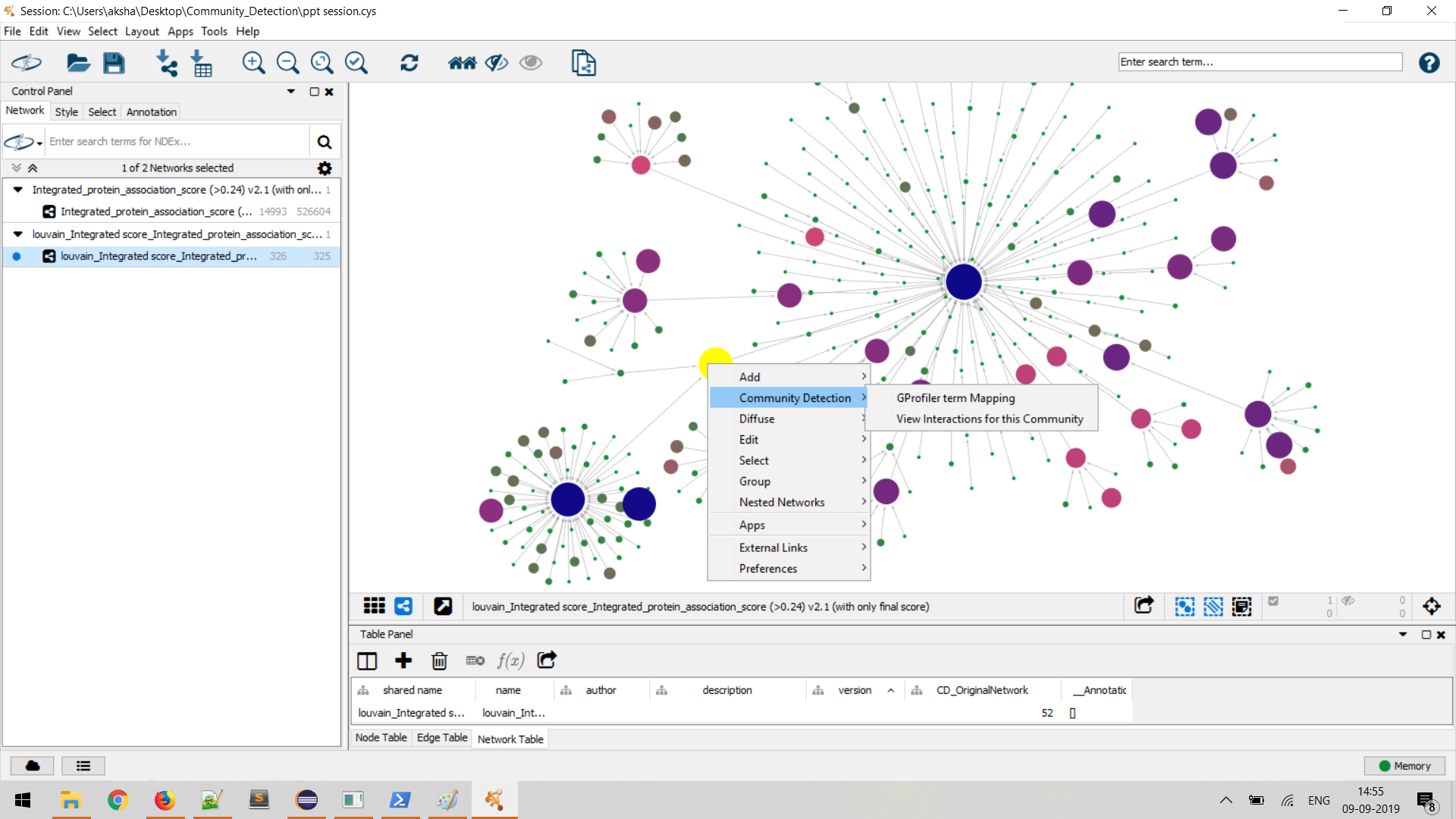 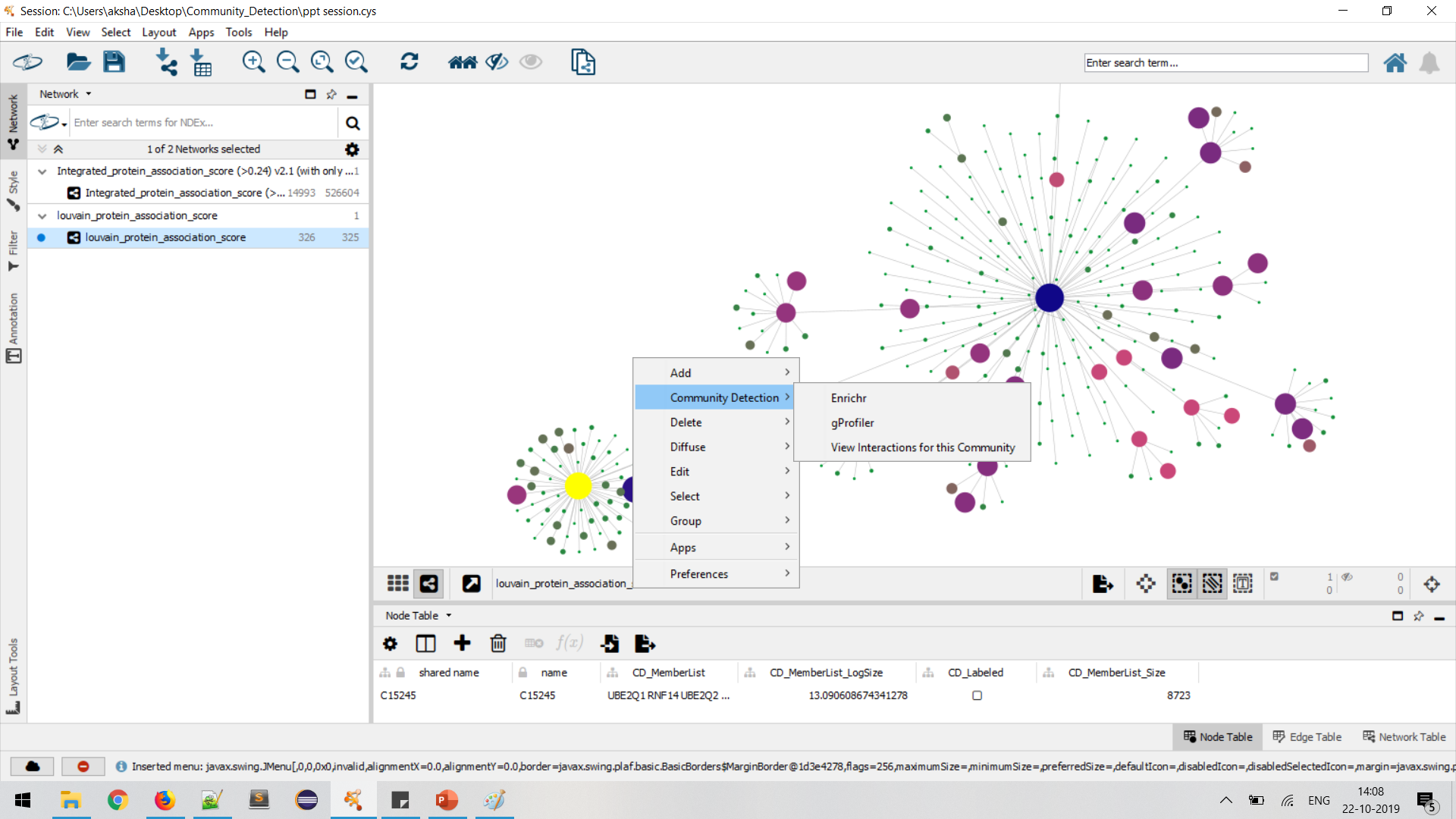 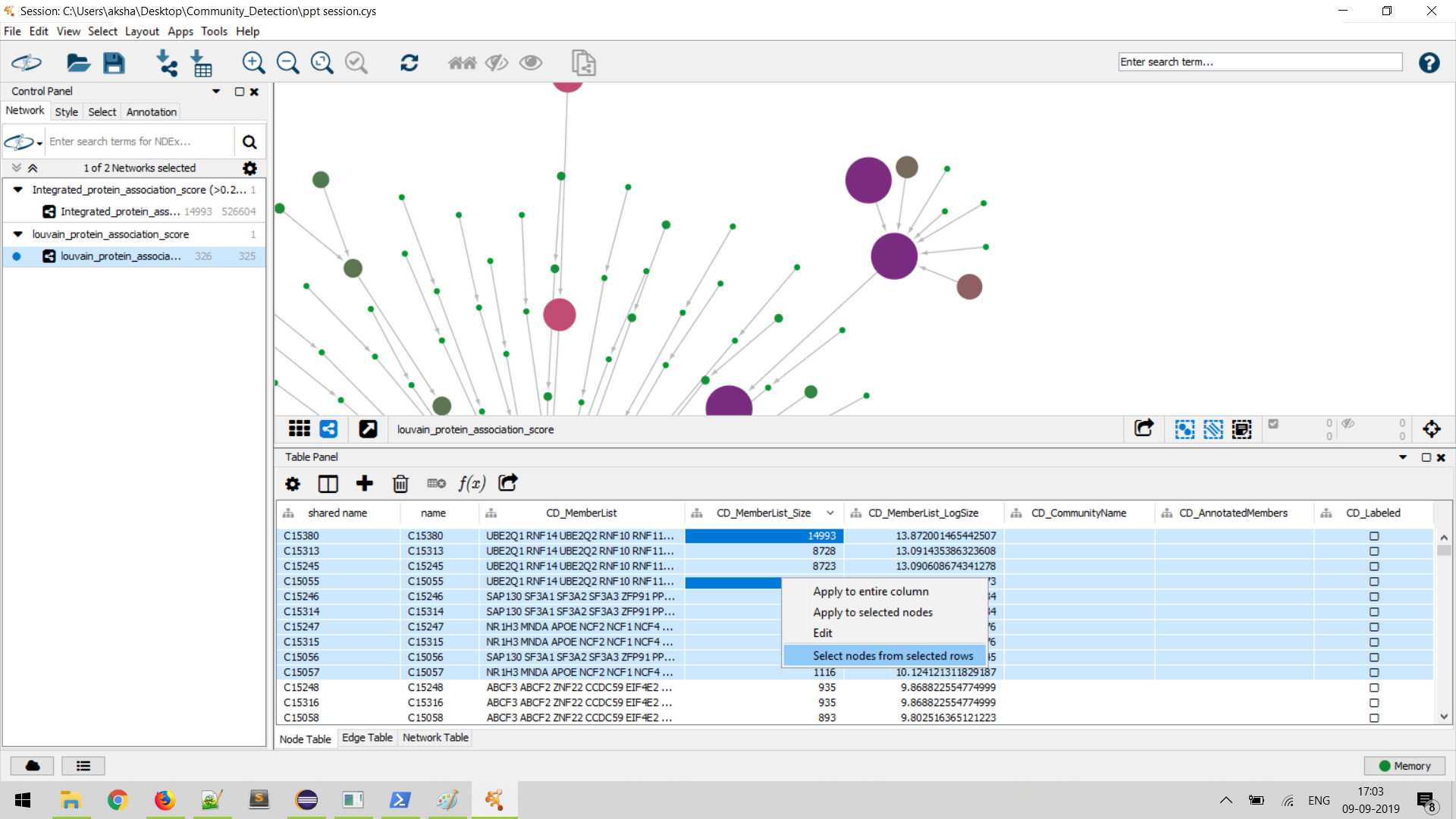 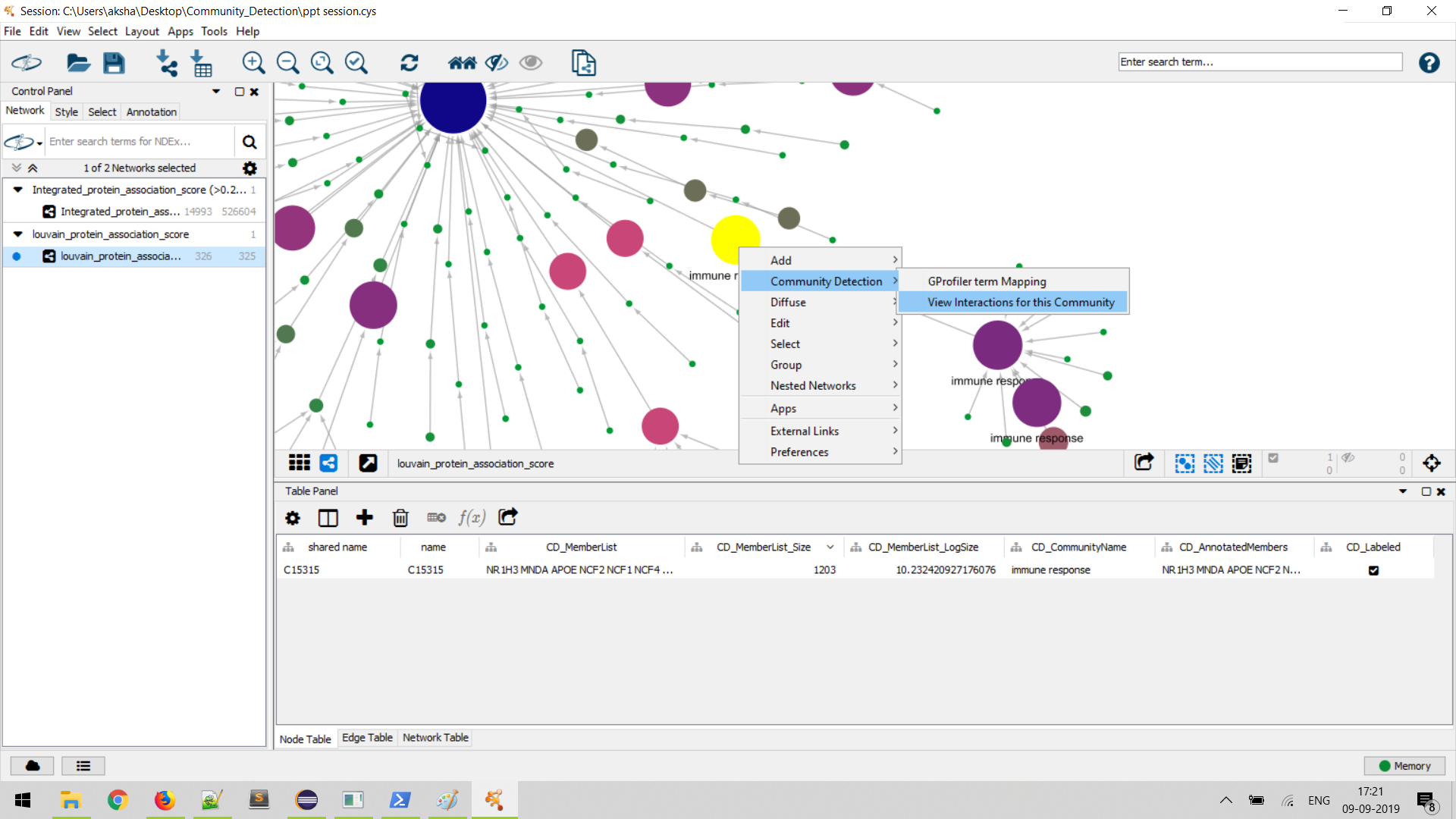 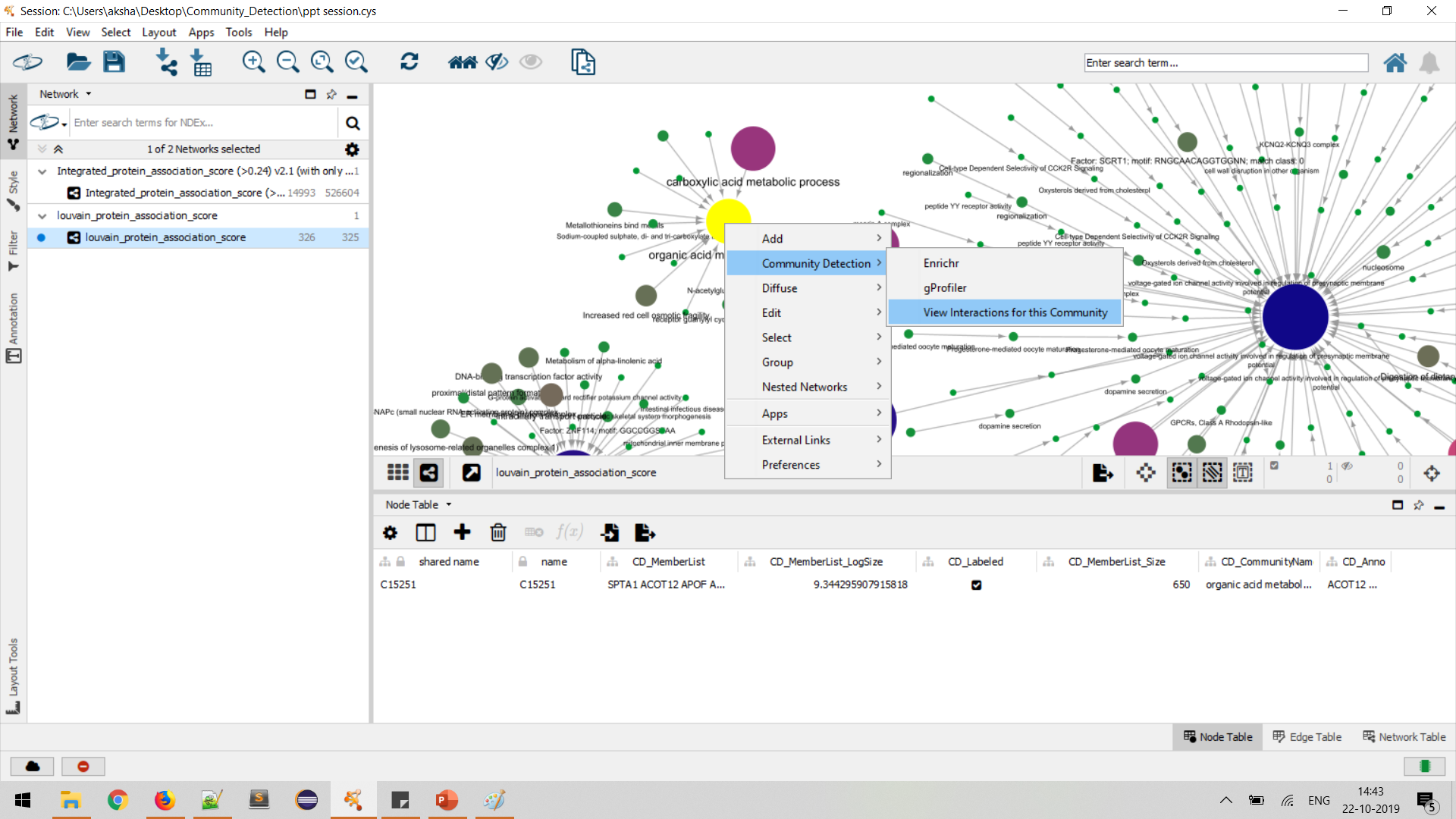 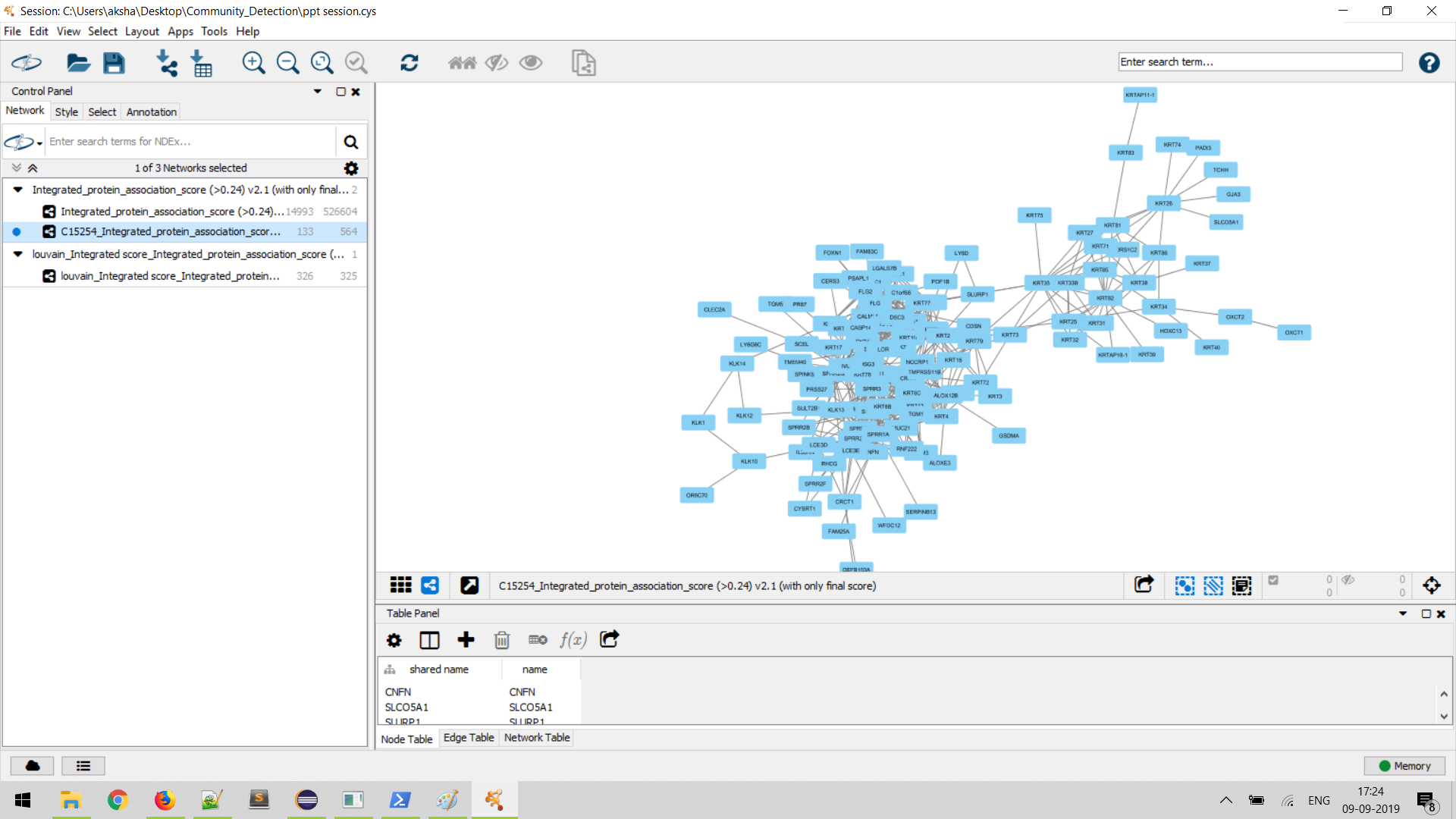 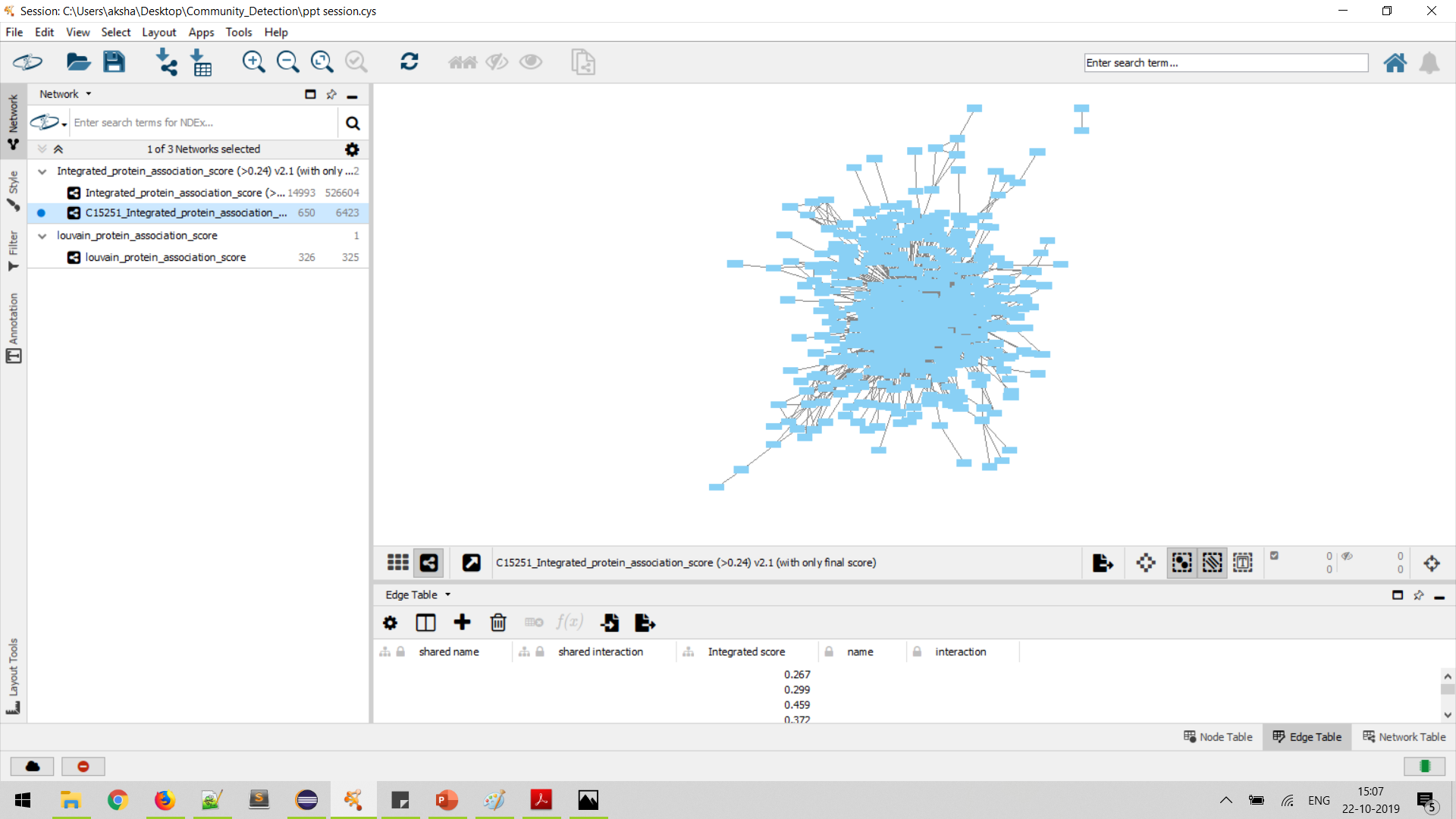 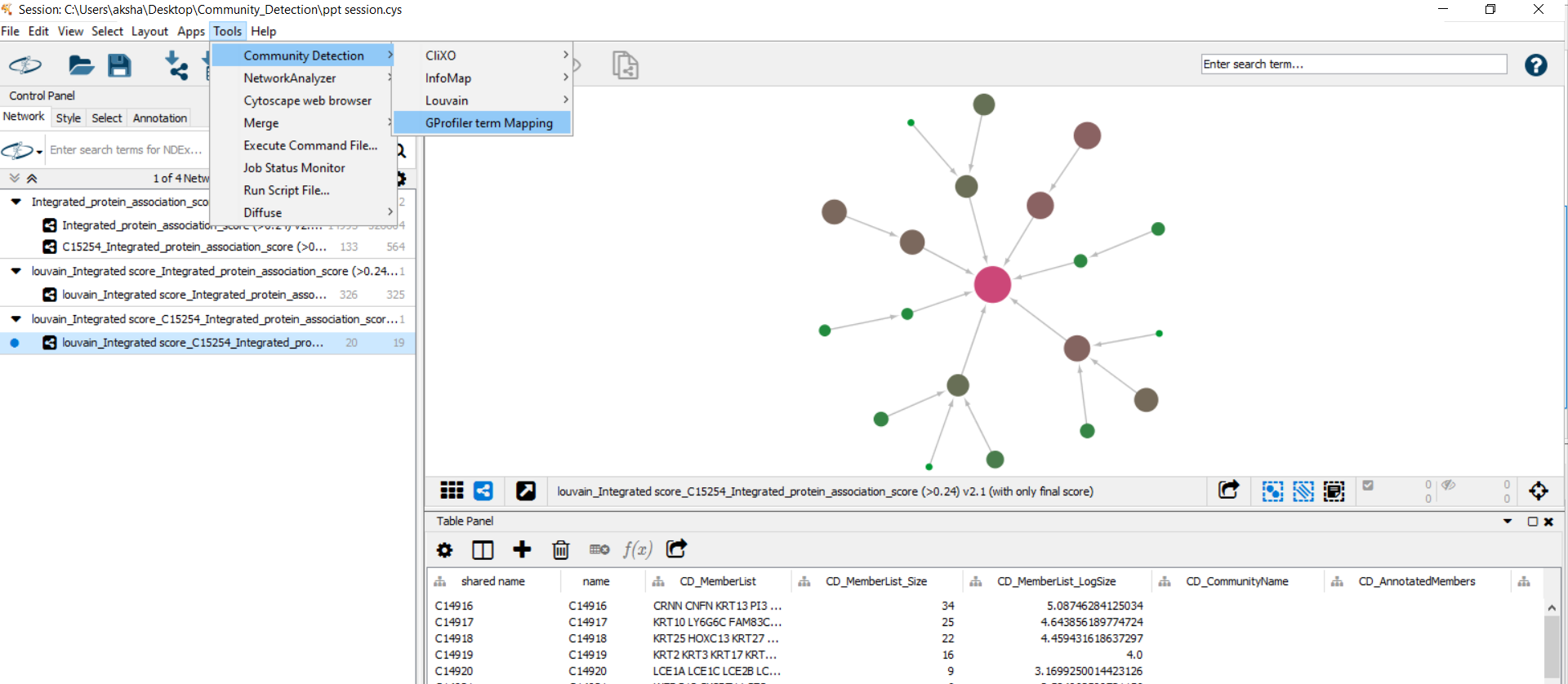 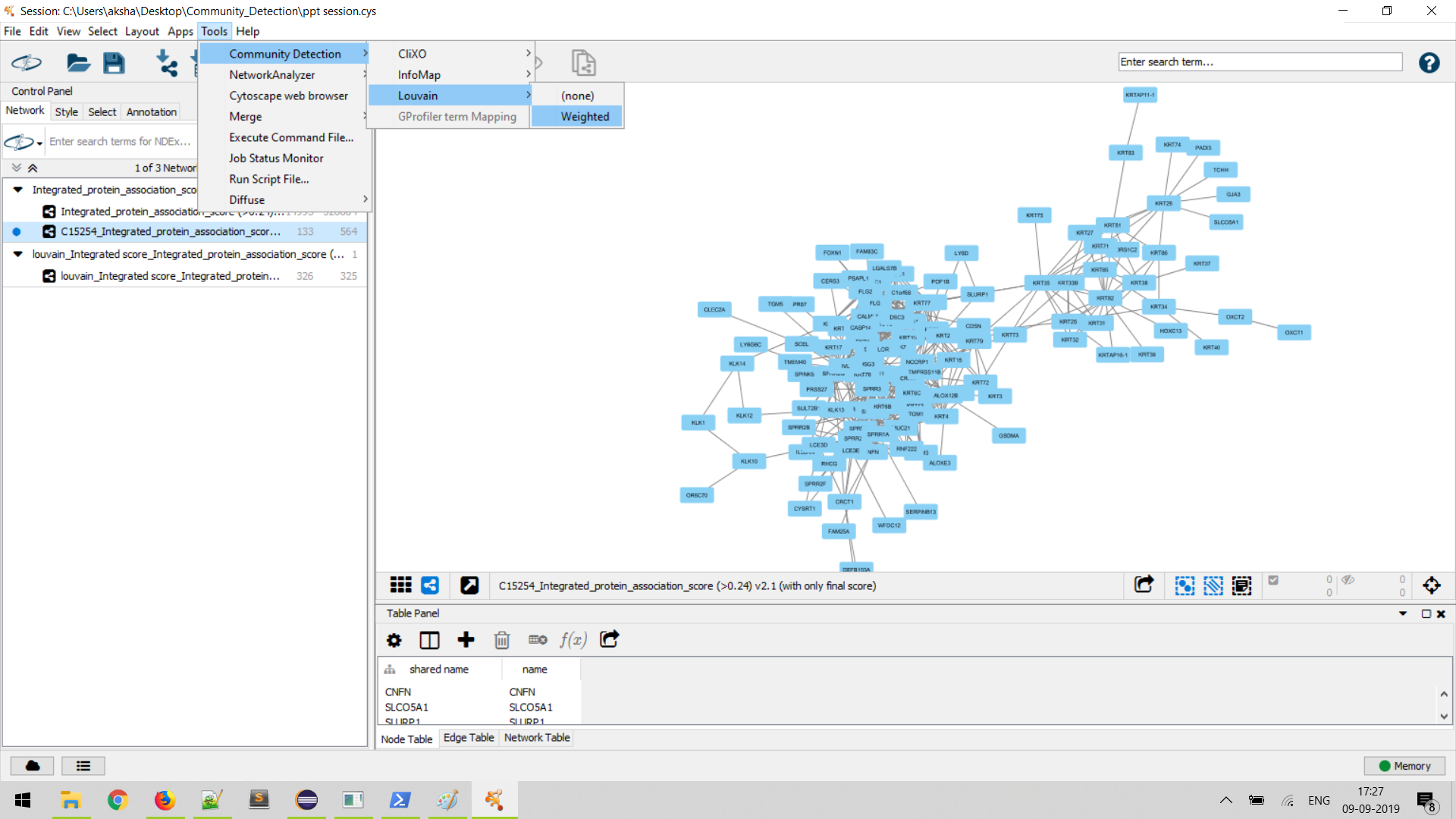 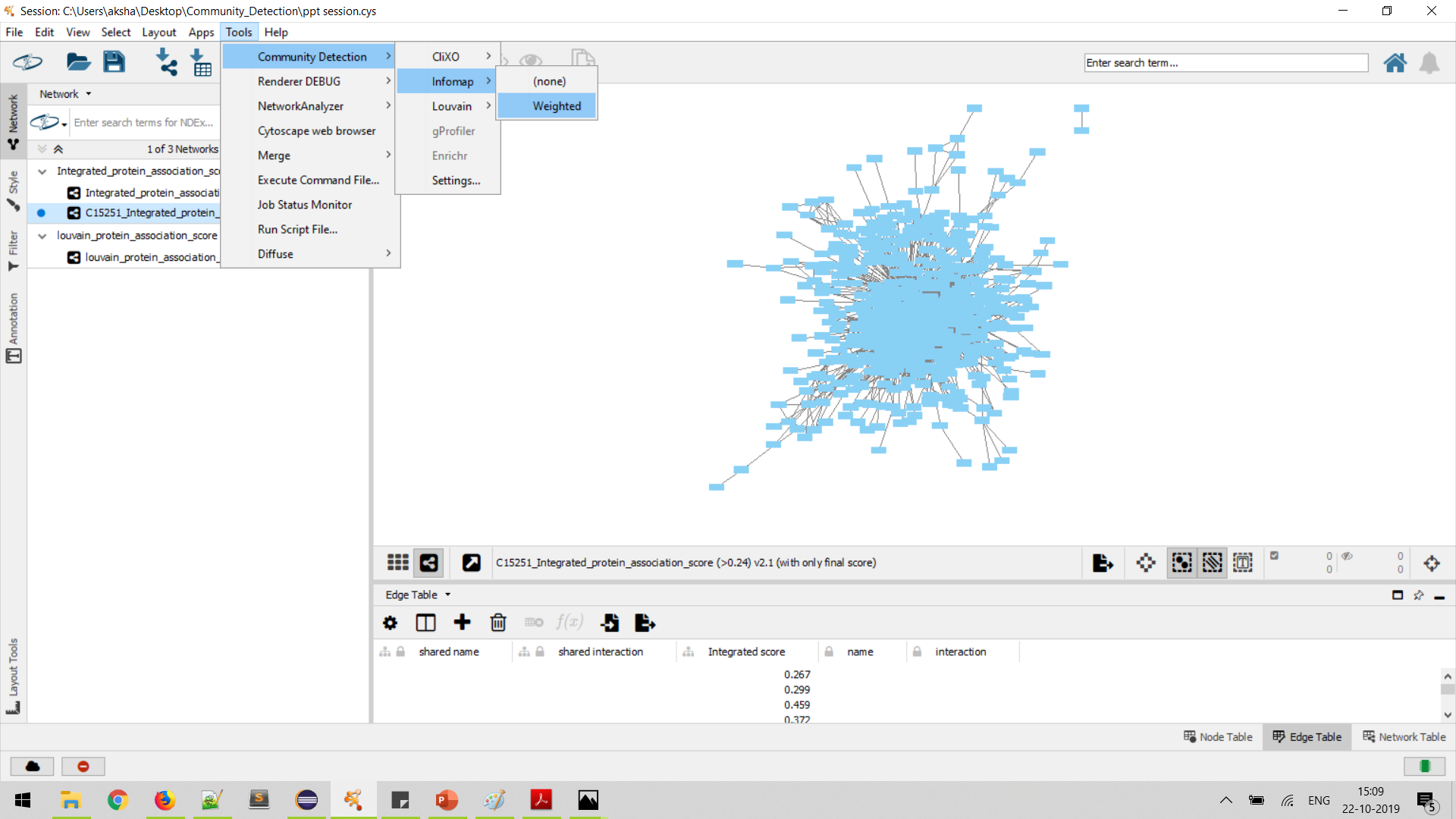 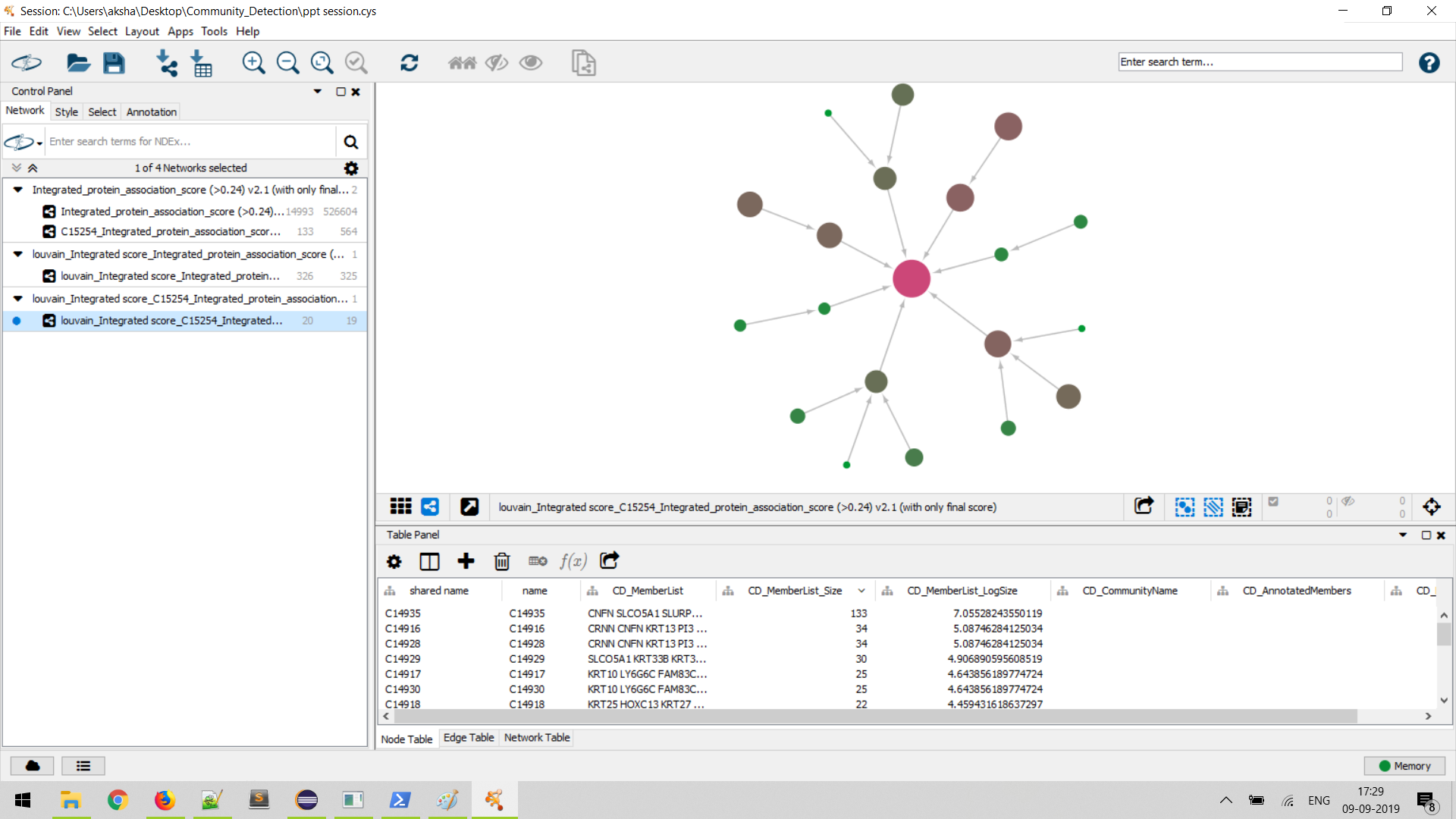 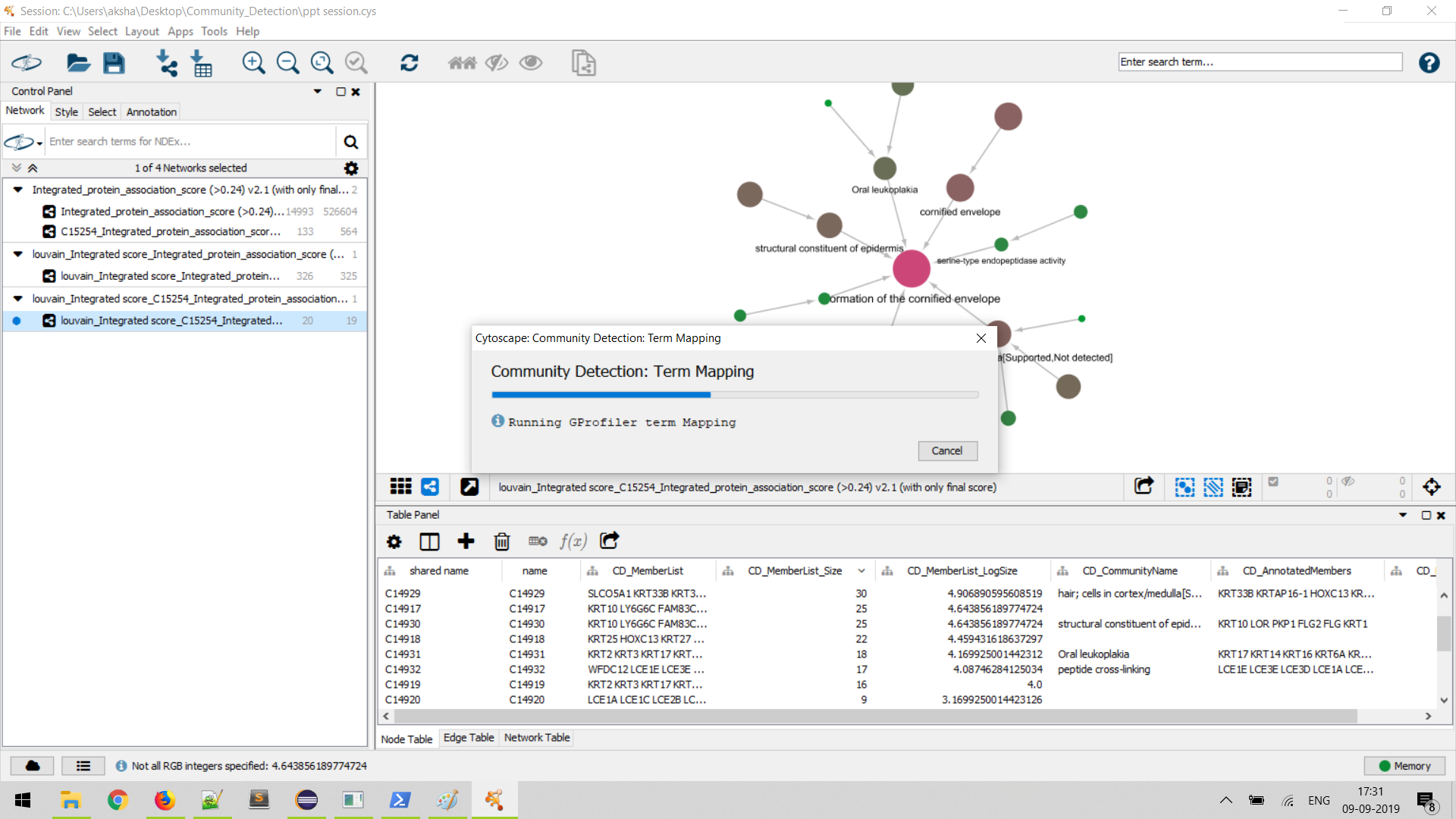 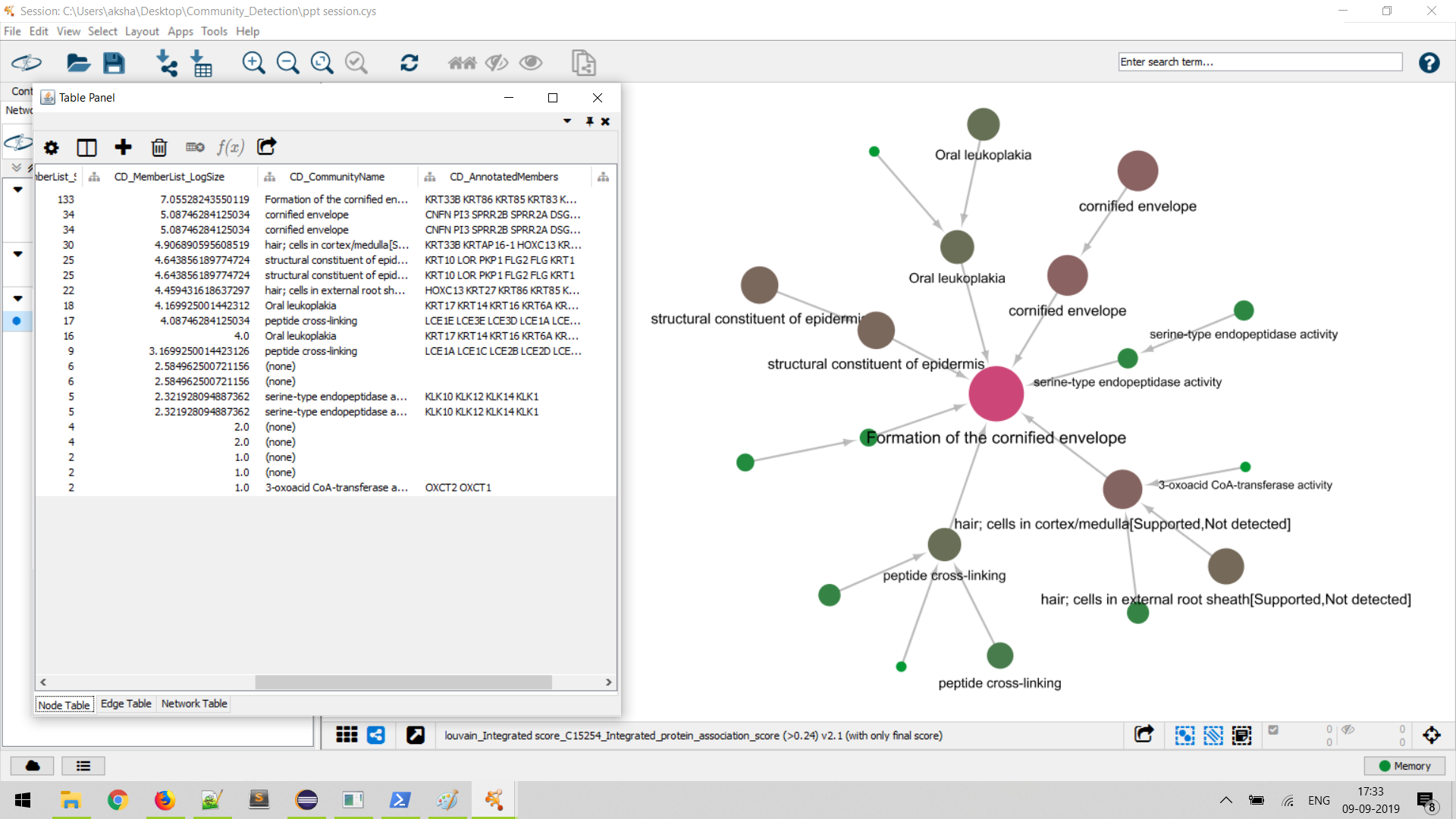 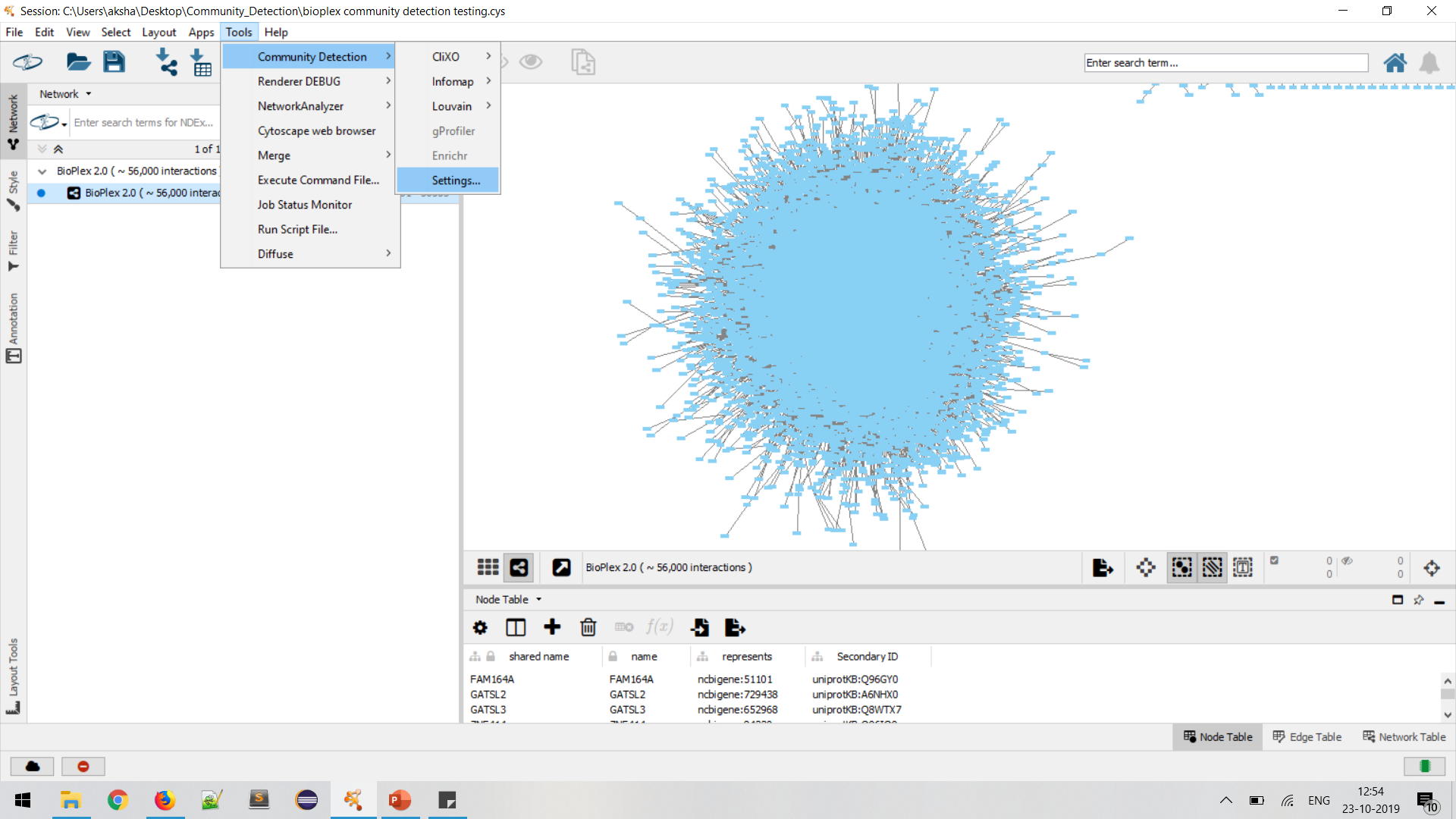 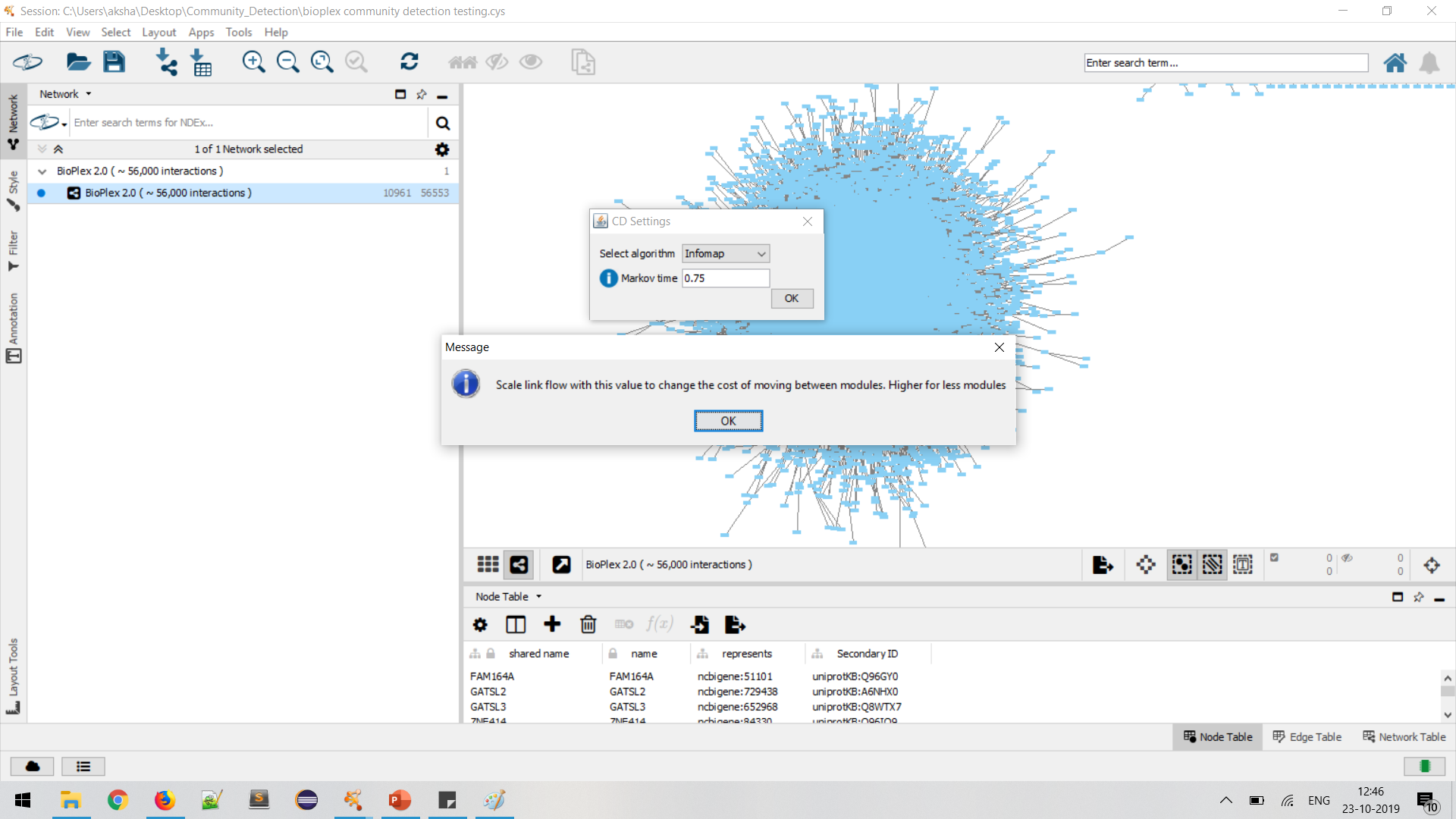 Future Work
Add more community detection algorithms, GO term alignment tools
Add layout algorithms as part of the suite
Help menu item to provide a brief overview of the algorithms
Feedback!